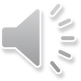 X
2
2
LOGO
大气简洁工作汇报工作总结
框架完整的年终总结、工作汇报、述职报告PPT模板
1
前言/PREFACE
岁月流转，时光飞逝，转眼间2018年的工作又接近尾声。
回首过去一年的工作，经过全体领导及员工的共同努力，公司经营业绩保持良好，行业地位、社会形象日渐提升，各项工作全面发展。
新起点、新希望。站在2019年的起点，我们将继承和发扬过去工作中存在的优点，汲取经验，摒弃不足，满怀信心，以更清醒的头脑、更旺盛的斗志、更奋发的姿态和更充沛的干劲，向我们的既定目标进发！
01
年度工作内容概述
工作完成具体情况
02
成功项目详细展示
03
目录
Contents
工作存在不足之处
明年工作目标计划
04
05
年度工作内容概述
年度工作
内容概述
点击输入标题内容
点击输入标题内容
点击输入本栏的具体文字简明扼要的说明分项内容。
点击输入本栏的具体文字简明扼要的说明分项内容
点击输入标题内容
点击输入标题内容
点击输入本栏的具体文字简明扼要的说明分项内容。
点击输入本栏的具体文字简明扼要的说明分项内容
点击输入标题内容
点击输入标题内容
点击输入本栏的具体文字简明扼要的说明分项内容。
点击输入本栏的具体文字简明扼要的说明分项内容
4
年度工作内容概述
添加标题内容
详写内容……点击输入本栏的具体文字，请根据您的具体内容酌情修改。
添加标题内容
详写内容……点击输入本栏的具体文字，请根据您的具体内容酌情修改。
添加标题内容
详写内容……点击输入本栏的具体文字，请根据您的具体内容酌情修改。
2015
2016
2017
2018
2019
2020
添加标题内容
详写内容……点击输入本栏的具体文字，请根据您的具体内容酌情修改。
添加标题内容
详写内容……点击输入本栏的具体文字，请根据您的具体内容酌情修改。
添加标题内容
详写内容……点击输入本栏的具体文字，请根据您的具体内容酌情修改。
5
年度工作内容概述
01
您的内容打在这里，或者通过复制您的文本后，在此框中选择粘贴，并选择只保留文字。
您的内容打在这里，或者通过复制您的文本后，在此框中选择粘贴，并选择只保留文字。您的内容打在这里，或者通过复制您的文本后。
您的内容打在这里，或者通过复制您的文本后，在此框中选择粘贴，并选择只保留文字。
您的内容打在这里，或者通过复制您的文本后，在此框中选择粘贴，并选择只保留文字。您的内容打在这里，或者通过复制您的文本后。
6
03
02
您的内容打在这里，或者通过复制您的文本后，在此框中选择粘贴，并选择只保留文字。您的内容打在这里，或者通过复制您的文本后。
您的内容打在这里，或者通过复制您的文本后，在此框中选择粘贴，并选择只保留文字。您的内容打在这里，或者通过复制您的文本后。
04
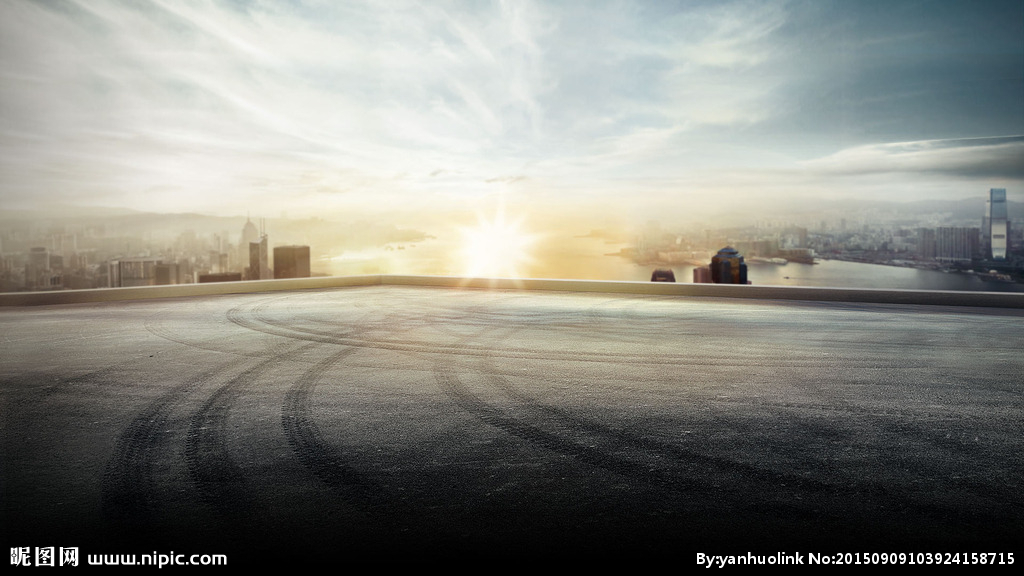 请替换文字内容，修改文字内容，也可以直接复制你的内容到此。请替换文字内容修改文字内容，也可以直接复制你的内容到此。
请替换文字内容，修改文字内容，也可以直接复制你的内容到此。请替换文字内容修改文字内容，也可以直接复制你的内容到此。
请替换文字内容，修改文字内容，也可以直接复制你的内容到此。请替换文字内容修改文字内容，也可以直接复制你的内容到此。
请替换文字内容，修改文字内容，也可以直接复制你的内容到此。请替换文字内容修改文字内容，也可以直接复制你的内容到此。
请替换文字内容
请替换文字内容
请替换文字内容
请替换文字内容
请替换文字内容，修改文字内容，也可以直接复制你的内容到此。请替换文字内容，修改文字内容，也可以直接复制你的内容到此。
请替换文字内容，修改文字内容，也可以直接复制你的内容到此。请替换文字内容，修改文字内容，也可以直接复制你的内容到此。
请替换文字内容，修改文字内容，也可以直接复制你的内容到此。请替换文字内容，修改文字内容，也可以直接复制你的内容到此。
请替换文字内容，修改文字内容，也可以直接复制你的内容到此。请替换文字内容，修改文字内容，也可以直接复制你的内容到此。
70%
65%
75%
100%
请替换文字内容
请替换文字内容
01
02
请替换文字内容，点击添加相关标题文字，修改文字内容，也可以直接复制你的内容到此。请替换文字内容，点击添加相关标题文字，修改文字内容，也可以直接复制你的内容到此。
请替换文字内容，点击添加相关标题文字，修改文字内容，也可以直接复制你的内容到此。请替换文字内容，点击添加相关标题文字，修改文字内容，也可以直接复制你的内容到此。
请替换文字内容
请替换文字内容
03
04
请替换文字内容，点击添加相关标题文字，修改文字内容，也可以直接复制你的内容到此。请替换文字内容，点击添加相关标题文字，修改文字内容，也可以直接复制你的内容到此。
请替换文字内容，点击添加相关标题文字，修改文字内容，也可以直接复制你的内容到此。请替换文字内容，点击添加相关标题文字，修改文字内容，也可以直接复制你的内容到此。
01
年度工作内容概述
工作完成具体情况
02
成功项目详细展示
03
目录
Contents
工作存在不足之处
明年工作目标计划
04
05
工作完成具体情况
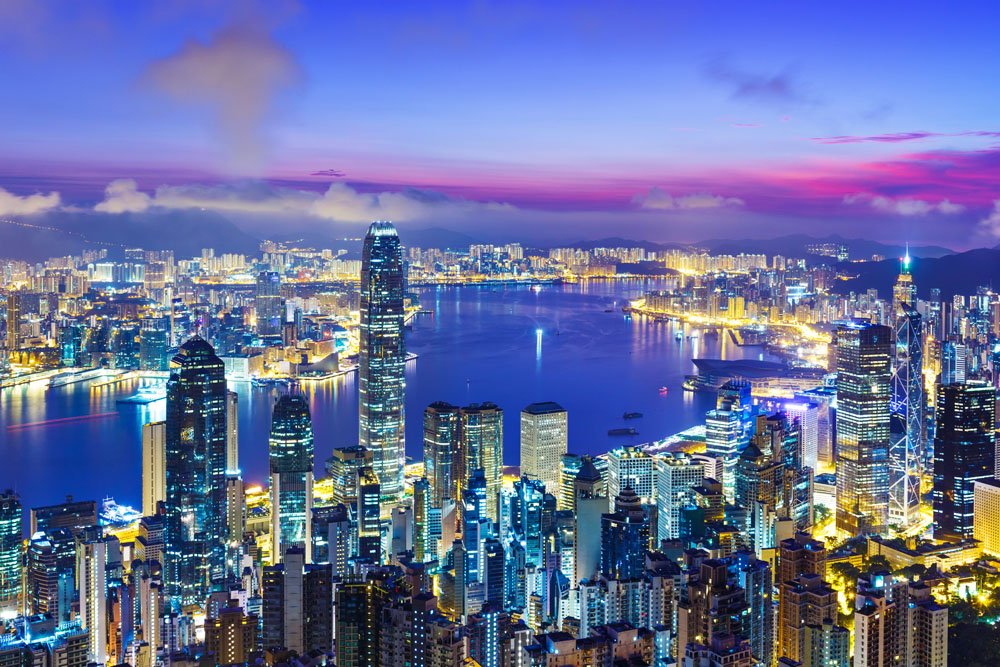 1.
在此框中选择粘贴，并选择只保留文字。您的内容打在这里，或者通过复制您的文本后，在此框您的内容打在这里，或者通过复制您的文本后，
点击输入标题内容
2.
在此框中选择粘贴，并选择只保留文字。您的内容打在这里，或者通过复制您的文本后，在此框您的内容打在这里，或者通过复制您的文本后，
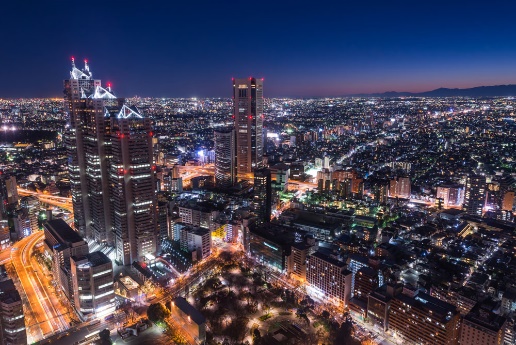 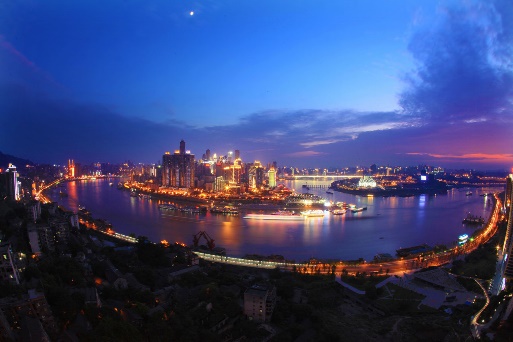 Add Content
3.
11
工作完成具体情况
输入标题
输入标题
您的内容打在这里，或者通过复制您的文本后，在此框中选择粘贴，并选择只保留文字。您的
您的内容打在这里，或者通过复制您的文本后，在此框中选择粘贴，并选择只保留文字。您的
10%
20%
12
输入标题
输入标题
40%
30%
您的内容打在这里，或者通过复制您的文本后，在此框中选择粘贴，并选择只保留文字。您的
您的内容打在这里，或者通过复制您的文本后，在此框中选择粘贴，并选择只保留文字。您的
工作完成具体情况
添加标题
添加标题
1000万
您的内容打在这里，或者通过复制您的文本后，在此框中选择粘贴，并选择只保留文字。您的内容打在这里，或者您的内容打在这里，或者通过复制您的文本后，在此框中选择粘贴，并选择只保留文字。您的内容打在这里
添加你的饿内容文字，添加你的饿内容文字，添加你的饿
添加你的饿内容文字，添加你的饿内容文字，添加你的饿
800万
点击输入标题内容
500万
123,456,78
90%
300万
Add Content
80%
60%
30%
13
工作完成具体情况
标题
单击添加方案期工作描述文字内容单击添加方案期工作描述文字内容
标题
单击添加封测期工作描述文字内容单击添加封测期工作描述文字内容
标题
单击添加内测期工作描述文字内容单击添加内测期工作描述文字内容
14
标题
单击添加筹备期工作描述文字内容
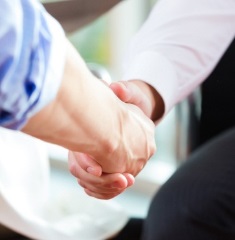 标题
单击添加公测期工作描述文字内容单击添加公测期工作描述文字内容
标题
单击添加公测期工作描述文字内容单击添加公测期工作描述文字内容
标题
单击添加公测期工作描述文字内容单击添加公测期工作描述文字内容
工作完成具体情况
95%
85%
65%
45%
点击输入标题内容
Add Content
您的内容打在这里，或者通过复制您的文本后，在此框中选择粘贴，并选择只保留文字。您的内容打在这里，或者通
15
95%
95%
95%
95%
添加标题
添加标题
添加标题
A
B
C
D
添加标题
添加标题
添加标题
添加标题
添加标题
工作完成具体情况
添加标题
添加标题
添加标题
添加标题
本地
推广
沿海
地区
代理
推广
周边
推广
添加你的饿内容文字，添加你的饿内容文字，添加你的饿
添加你的饿内容文字，添加你的饿内容文字，添加你的饿
添加你的饿内容文字，添加你的饿内容文字，添加你的饿
添加你的饿内容文字，添加你的饿内容文字，添加你的饿
输入
标题
16
01
年度工作内容概述
工作完成具体情况
02
成功项目详细展示
03
目录
Contents
工作存在不足之处
明年工作目标计划
04
05
1
4
2
3
5
成功项目详细展示
输入文本内容
输入文本内容
输入文本内容
输入文本内容
输入文本内容
详写内容……点击输入本栏的具体文字，请根据您的具体内容酌情修改。
详写内容……点击输入本栏的具体文字，请根据您的具体内容酌情修改。
详写内容……点击输入本栏的具体文字，请根据您的具体内容酌情修改。
详写内容……点击输入本栏的具体文字，请根据您的具体内容酌情修改。
详写内容……点击输入本栏的具体文字，请根据您的具体内容酌情修改。
18
成功项目详细展示
点击输入标题文本
点击输入标题文本
详写内容……点击输入本栏的具体文字，请根据您的具体内容酌情修改。
详写内容……点击输入本栏的具体文字，请根据您的具体内容酌情修改。
点击输入标题文本
点击输入标题文本
详写内容……点击输入本栏的具体文字，请根据您的具体内容酌情修改。
详写内容……点击输入本栏的具体文字，请根据您的具体内容酌情修改。
19
成功项目详细展示
添加标题内容
详写内容……点击输入本栏的具体文字，请根据您的具体内容酌情修改。
添加标题内容
01
详写内容……点击输入本栏的具体文字，请根据您的具体内容酌情修改。
添加标题内容
详写内容……点击输入本栏的具体文字，请根据您的具体内容酌情修改。
02
05
点击添加标题内容
添加标题内容
详写内容……点击输入本栏的具体文字，请根据您的具体内容酌情修改。
03
04
添加标题内容
详写内容……点击输入本栏的具体文字，请根据您的具体内容酌情修改。
20
成功项目详细展示
点击输入标题文本
点击输入本栏的具体文字，简明扼要的说明分项内容
点击输入标题文本
点击输入本栏的具体文字，简明扼要的说明分项内容。
点击输入标题文本
点击输入本栏的具体文字，简明扼要的说明分项内容
点击输入标题文本
点击输入本栏的具体文字，简明扼要的说明分项内容。
8
1
2
7
6
点击输入标题文本
点击输入本栏的具体文字，简明扼要的说明分项内容。
3
点击输入标题文本
点击输入本栏的具体文字，简明扼要的说明分项内容
5
4
点击输入标题文本
点击输入本栏的具体文字，简明扼要的说明分项内容
点击输入标题文本
点击输入本栏的具体文字，简明扼要的说明分项内容。
21
成功项目详细展示
添加标题内容
添加标题内容
详写内容……点击输入本栏的具体文字，请根据您的具体内容酌情修改。
详写内容……点击输入本栏的具体文字，请根据您的具体内容酌情修改。
添加标题
添加标题
输入文本内容
输入文本内容
输入文本内容
输入文本内容
添加标题内容
添加标题内容
添加标题
添加标题
详写内容……点击输入本栏的具体文字，请根据您的具体内容酌情修改。
详写内容……点击输入本栏的具体文字，请根据您的具体内容酌情修改。
22
成功项目详细展示
38%
76%
点击输入标题
点击输入本栏的具体文字，简明扼要的说明分项内容，请根据您的具体内容酌情修改。
86%
点击输入标题
。
点击输入标题
53%
点击输入本栏的具体文字，简明扼要的说明分项内容，请根据您的具体内容酌情修改。
点击输入标题
点击输入本栏的具体文字，简明扼要的说明分项内容，请根据您的具体内容酌情修改。
23
01
年度工作内容概述
工作完成具体情况
02
成功项目详细展示
03
目录
Contents
工作存在不足之处
明年工作目标计划
04
05
工作存在不足之处
详写内容……点击输入本栏的具体文字，请根据您的具体内容酌情修改。
详写内容……点击输入本栏的具体文字，请根据您的具体内容酌情修改。
详写内容……点击输入本栏的具体文字，请根据您的具体内容酌情修改。
点击输入标题内容
点击输入标题内容
点击输入标题内容
点击输入标题内容
点击输入标题内容
详写内容……点击输入本栏的具体文字，请根据您的具体内容酌情修改。
详写内容……点击输入本栏的具体文字，请根据您的具体内容酌情修改。
25
工作存在不足之处
详写内容……点击输入本页需要详写的文字内容，简明扼要，此为概念图解，根据您的具体内容酌情修改。
添加
关键字
添加
关键字
添加
关键字
添加
关键字
添加
关键字
26
工作存在不足之处
详写内容……点击输入本栏的具体文字，请根据您的具体内容酌情修改。详写内容……点击输入本栏的具体文字，请根据您的具体内容酌情修改。

字号请根据你的内容多少，及演示需要调整大小。
添加标题
详写内容……点击输入本栏的具体文字，请根据您的具体内容酌情修改。详写内容……点击输入本栏的具体文字，请根据您的具体内容酌情修改。

字号请根据你的内容多少，及演示需要调整大小。
添加标题
27
工作存在不足之处
点击输入标题
点击输入标题
点击输入标题
点击输入标题
详写内容……点击输入本栏的具体文字，请根据您的具体内容酌情修改。
详写内容……点击输入本栏的具体文字，请根据您的具体内容酌情修改。
详写内容……点击输入本栏的具体文字，请根据您的具体内容酌情修改。
详写内容……点击输入本栏的具体文字，请根据您的具体内容酌情修改。
28
工作存在不足之处
01
点击添加标题内容
您的内容打在这里，或者通过复制您的文本后，在此框中选择粘贴，并选择只保留文字。
点击添加标题内容
03
02
您的内容打在这里，或者通过复制您的文本后，在此框中选择粘贴，并选择只保留文字。
点击添加标题内容
您的内容打在这里，或者通过复制您的文本后，在此框中选择粘贴，并选择只保留文字。
29
01
03
工作存在不足之处
04
02
方案一
方案二
方案四
方案三
您的内容打在这里，或者通过复制您的文本,您的内容打在这里，
您的内容打在这里，或者通过复制您的文本,您的内容打在这里，
30
您的内容打在这里，或者通过复制您的文本,您的内容打在这里，
您的内容打在这里，或者通过复制您的文本,您的内容打在这里，
01
年度工作内容概述
工作完成具体情况
02
成功项目详细展示
03
目录
Contents
工作存在不足之处
明年工作目标计划
04
05
工作存在不足之处
点击添加相关标题文字，点击添加相关标题文字，点击添加相关标题文字，点击添加相关标题文字，点击添加相关标题文字。
点击添加相关标题文字，点击添加相关标题文字，点击添加相关标题文字，点击添加相关标题文字，点击添加相关标题文字。
点击添加相关标题文字，点击添加相关标题文字，点击添加相关标题文字，点击添加相关标题文字，点击添加相关标题文字。
点击添加相关标题文字，点击添加相关标题文字，点击添加相关标题文字，点击添加相关标题文字，点击添加相关标题文字。
点击添加相关标题文字，点击添加相关标题文字，点击添加相关标题文字，点击添加相关标题文字，点击添加相关标题文字。
点击添加相关标题文字，点击添加相关标题文字，点击添加相关标题文字，点击添加相关标题文字，点击添加相关标题文字。
32
工作存在不足之处
请替换文字内容
点击添加相关标题文字，点击添加相关标题文字，点击添加相关标题文字。
请替换文字内容
点击添加相关标题文字，点击添加相关标题文字，点击添加相关标题文字。
请替换文字内容
点击添加相关标题文字，点击添加相关标题文字，点击添加相关标题文字。
请替换文字内容
点击添加相关标题文字，点击添加相关标题文字，点击添加相关标题文字。
请替换文字内容
点击添加相关标题文字，点击添加相关标题文字，点击添加相关标题文字。
请替换文字内容
点击添加相关标题文字，点击添加相关标题文字，点击添加相关标题文字。
33
延迟符
4
添加标题文字
添加标题文字
添加标题文字
添加标题文字
此处添加详细文本描述，建议与标题相关并符合整体语言风格，语言描述尽量简洁生动
此处添加详细文本描述，建议与标题相关并符合整体语言风格，语言描述尽量简洁生动
此处添加详细文本描述，建议与标题相关并符合整体语言风格，语言描述尽量简洁生动
3
2
1
34
延迟符
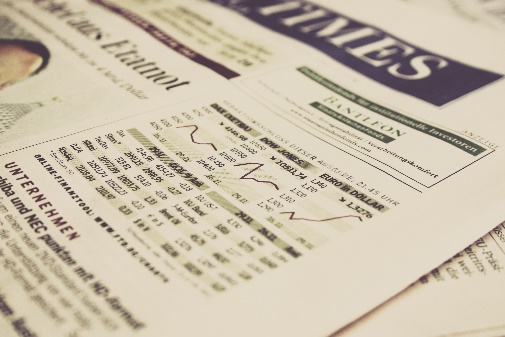 有经济效益
此处添加详细文本描述，建议与标题相关并符合整体语言风格，语言描述尽量简洁生动。
有利于民生
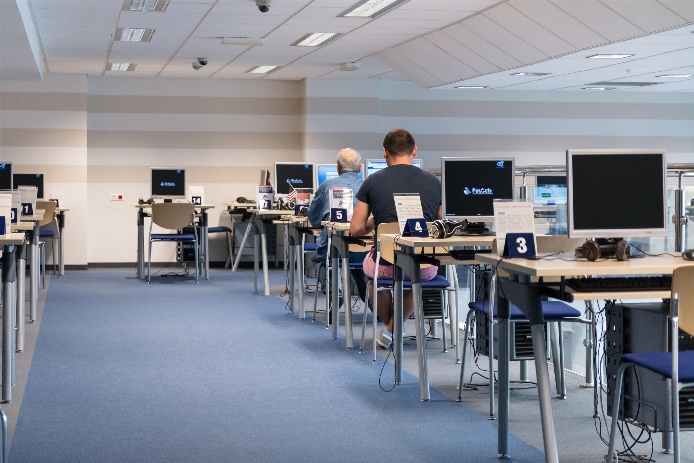 此处添加详细文本描述，建议与标题相关并符合整体语言风格，语言描述尽量简洁生动。
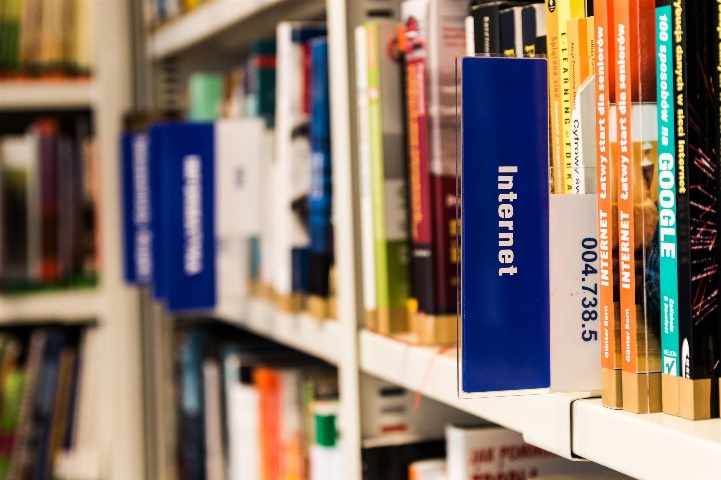 有利于提升政府形象
此处添加详细文本描述，建议与标题相关并符合整体语言风格，语言描述尽量简洁生动。
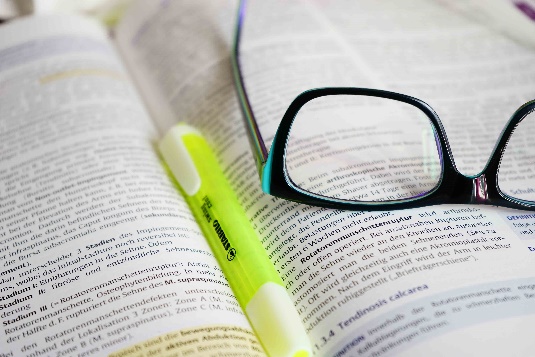 有利于品牌效应
此处添加详细文本描述，建议与标题相关并符合整体语言风格，语言描述尽量简洁生动。
35
延迟符
用途二
用途一
此处添加详细文本描述，建议与标题相关并符合整体语言风格，语言描述尽量简洁生动。尽量将每页幻灯片的字数控制在  200字以内，据统计每页幻灯片的最好控制在5分钟之内。此处添加详细文本描述 ，建议与标题相关并符合整体语言风格，语言描述尽量简洁生动。尽量将每页幻灯片的字数控制在  200字以内，据统计每页幻灯片的最好控制在5分钟之内。
用途三
36
工作存在不足之处
请替换文字内容
请替换文字内容
请替换文字内容
点击添加相关标题文字，点击添加相关标题文字，点击添加相关标题文字，点击添加相关标题文字，点击添加相关标题文字。
点击添加相关标题文字，点击添加相关标题文字，点击添加相关标题文字，点击添加相关标题文字，点击添加相关标题文字。
点击添加相关标题文字，点击添加相关标题文字，点击添加相关标题文字，点击添加相关标题文字，点击添加相关标题文字。
请替换文字内容
请替换文字内容
点击添加相关标题文字，点击添加相关标题文字，点击添加相关标题文字，点击添加相关标题文字，点击添加相关标题文字。
点击添加相关标题文字，点击添加相关标题文字，点击添加相关标题文字，点击添加相关标题文字，点击添加相关标题文字。
37
0
Add related
title words
点击添加相关标题文字。点击添加相关标题文字，点击添加相关标题文字，点击添加相关标题文字，点击添加相关标题文字。点击添加相关标题文字，点击添加相关标题文字，点击添加相关标题文字，点击添加相关标题文字。点击添加相关标题文字，点击添加相关标题文字，点击添加相关标题文字，点击添加相关标题文字。
38
X
2
2
LOGO
谢谢观看 欢迎下载
框架完整的年终总结、工作汇报、述职报告PPT模板
39